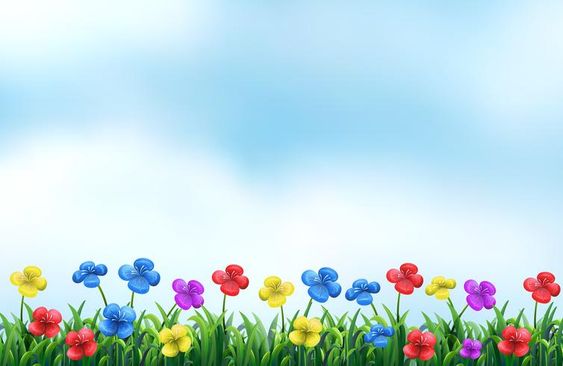 TRƯỜNG TIỂU HỌC QUANG TRUNG
Sách kết nối tri thức với cuộc sống – Lớp 4
 Năm học 2024-2025

MÔN: TOÁN
CHIA CHO SỐ CÓ HAI CHỮ SỐ ( T2).
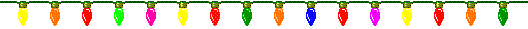 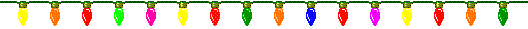 Giáo viên: Trịnh Thị Mơ
LUYỆN TẬP
1. Đặt tính rồi tính (theo mẫu).
a) 2 294 : 62		 2 625 : 75		  27 360 : 36
2 294
62
2 625
75
27 360
36
3
7
3
7
3
5
7
5
4
3
5
4
2
1
6
0
0
0
0
0
0
2 294 : 62 = 37
2 625 : 75 = 35
27 360 : 36 = 75
1. Đặt tính rồi tính (theo mẫu).
b) 4 896 : 12		  2 461 : 23		  3 570 : 34
4 896
12
2 461
23
3 570
34
4
0
8
1
0
7
1
0
5
0
0
9
6
1
6
1
1
7
0
0
0
0
4 896 : 12 = 408
2 461 : 23 = 108
3 570 : 34 = 105
2. Tính giá trị rồi so sánh giá trị của các biểu thức sau.
a)
60 : (5 x 2)
60 : 2 : 5
60 : 5 : 2
60 : (2 × 5) = 60 : 10 = 6
60 : 2 : 5 = 30 : 5 = 6
60 : 5 : 2 = 12 : 2 = 6
Vậy 60 : (2 × 5) = 60 : 2 : 5 = 60 : 5 : 2
[Speaker Notes: Kho ppt Phan Linh_0916.604.268
Thầy cô hãy liên  hệ chính chủ sp để được đồng hành và hỗ trợ nhé!]
2. Tính giá trị rồi so sánh giá trị của các biểu thức sau.
(24 × 48) : 12 = 1 152 : 12 = 96
(24 : 12) × 48 = 2 × 48 = 96
24 × (48 : 12) = 24 × 4 = 96
Vậy (24 × 48) : 12 = (24 : 12) × 48 = 24 × (48 : 12).
b)
(24 x 48) : 12
(24 : 12) x 48
24 x (48 : 12)
[Speaker Notes: Kho ppt Phan Linh_0916.604.268
Thầy cô hãy liên  hệ chính chủ sp để được đồng hành và hỗ trợ nhé!]
3. Một sân bóng đá hình chữ nhật có diện tích 7 140 m2, chiều rộng 68 m. Tính chu vi của sân bóng đá đó.
3. Một sân bóng đá hình chữ nhật có diện tích 7 140 m2, chiều rộng 68 m. Tính chu vi của sân bóng đá đó.
[Speaker Notes: GV hỏi HS để khai thác thông tin bài toán và yêu cầu HS nhớ những thông tin mấu chốt, những từ khoá trong bài. Yêu cầu HS nắm được bài toán hỏi gì, chúng ta cần đi tìm cái chưa biết ở đây là gì]
3.
Bài giải
Chiều dài của sân bóng đá đó là:
      	7 140 : 68 = 105 (m)
Chu vi của sân bóng đá đó là:
		(105 + 68) × 2 = 346 (m)
		                 Đáp số: 346 m.